Программа олимпийского образования. Зимние Паралимпийские игры. Для учащихся 5-11 классов.
Мошкова М.Ю.мастер спорта СССР, отличник физической культуры и спорта РФ,учитель высшей квалификационной категорииМБОУ лицей №1 г. Южно-Сахалинска
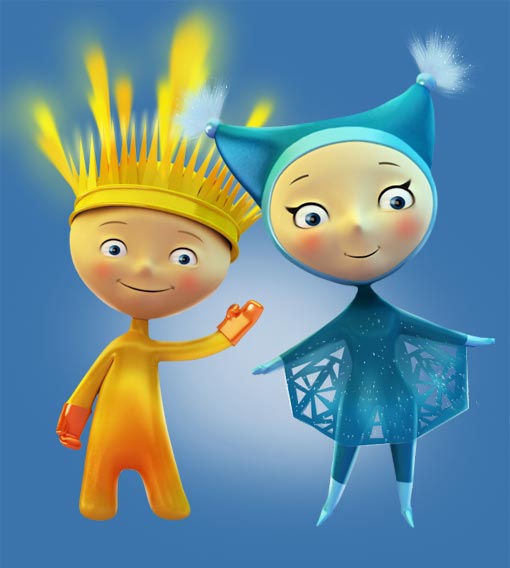 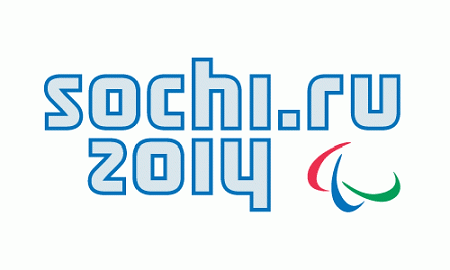 Зимние Паралимпийские игры
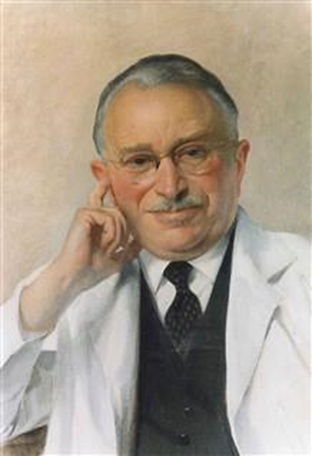 Врач-нейрохирург 
Людвиг Гуттман
(3.07.1899—18.03.1980)
В июле 1948 года Людвиг Гуттман организовал первые игры для людей с повреждениями 
опорно-двигательного аппарата – «Национальные 
Сток-Мандевильские игры для инвалидов».
Логотип           
                                 паралимпийских игр  
                                      составляют три   
                                         полусферы – 
                                        три агитоса 
                                 (от латинского agito –  
           «приводить в движение, двигать»),
                красный, зеленый и синий –     
    цвета, которые широко представлены в   
          национальных флагах стран мира, 
                      символизируют 
                    Разум, Тело и Дух.
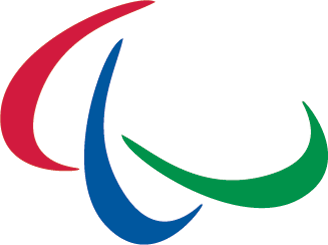 Паралимпийский девиз:
«Spirit in Motion»
 «Дух в движении»
Выражает характер и сильную волю паралимпийцев.
Ценности
 паралимпийского движения:
Смелость - совершать непредскауемое и достигать невозможного, преодолевая стереотипы.
Равенство – паралимпийский спорт призван стирать социальные барьеры.
Решимость - преодолевать препятствия и        
побеждать неблагоприятные обстоятельства, максимально развивая свои физические возможности.
Вдохновение - восхищаться спортсменами-паралимпийцами, используя пример их силы духа и достижений в собственной жизни.
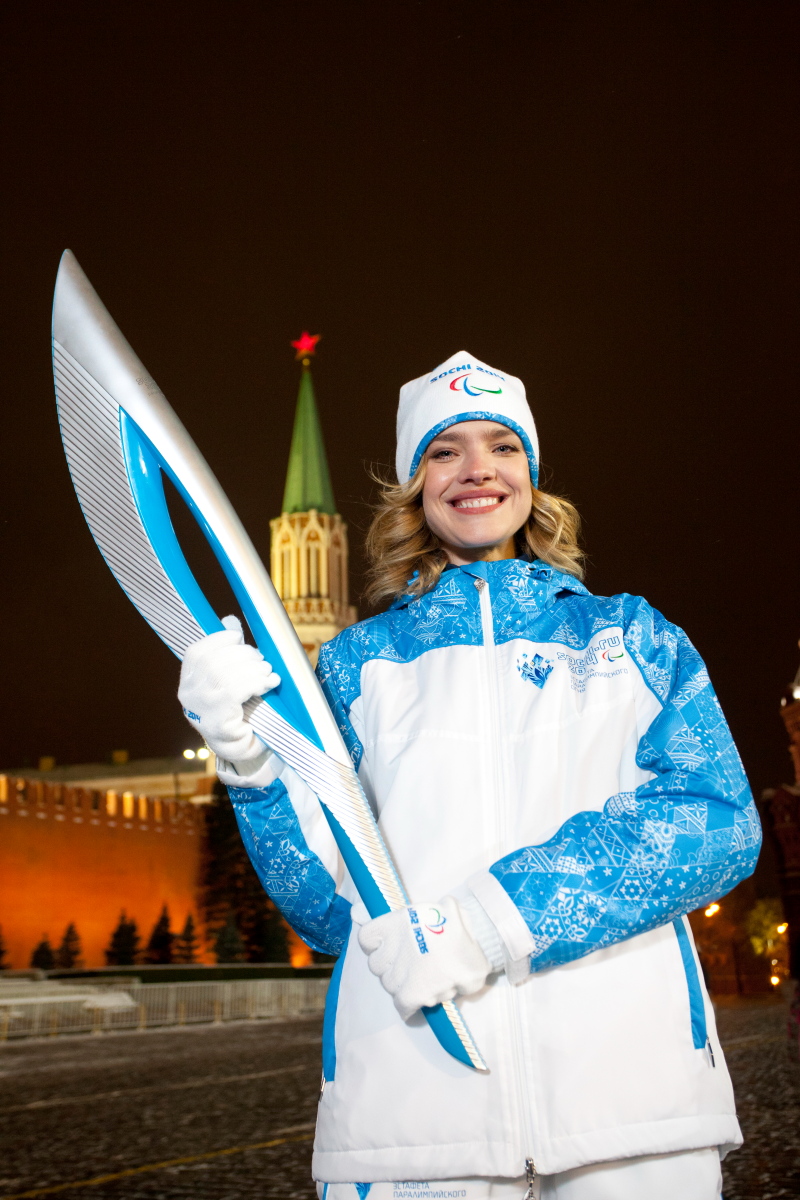 Эстафета Паралимпийского огня «Сочи 2014» прошла по всем восьми федеральным округам Российской Федерации, и затронула 
44 города России.
 В ней приняло участие не менее 1500 факелоносцев.
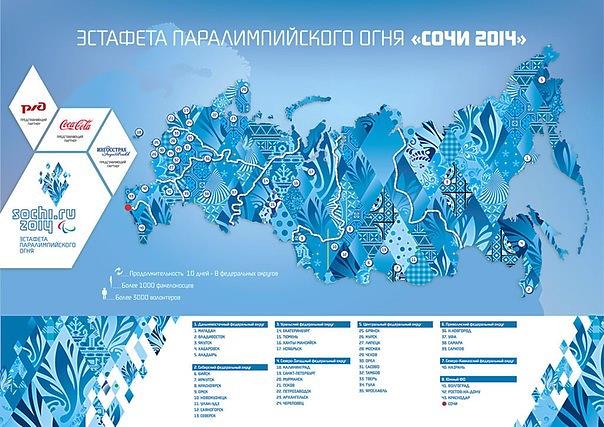 Сочи 2014 - модель 
«безбарьерной среды» для всей России.
ЗИМНИЕ ПАРАЛИМПИЙСКИЕ ВИДЫ СПОРТА
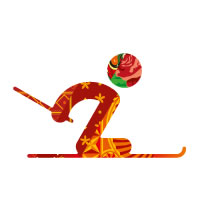 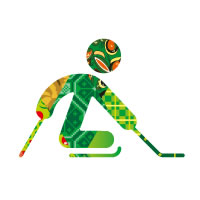 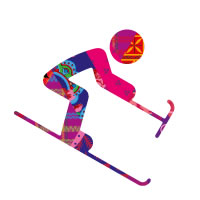 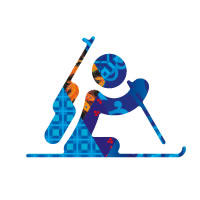 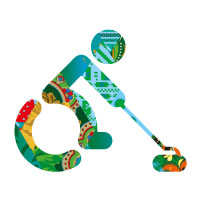 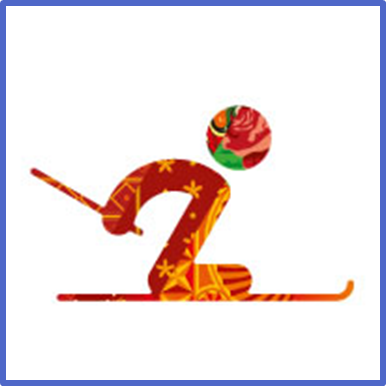 Лыжные гонки
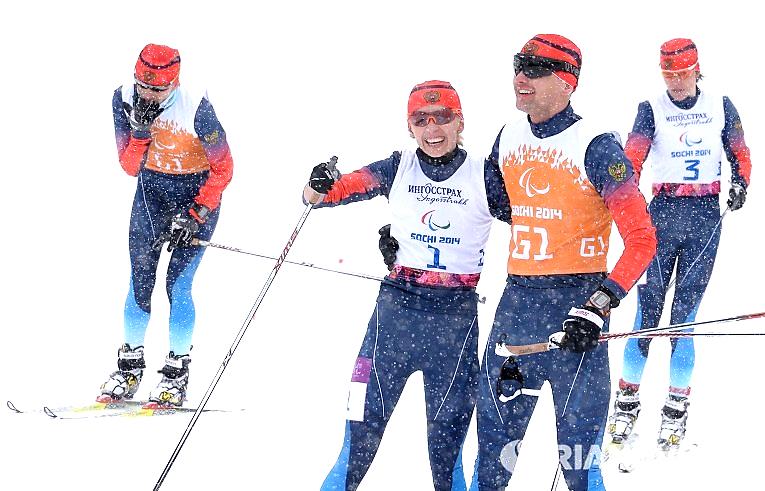 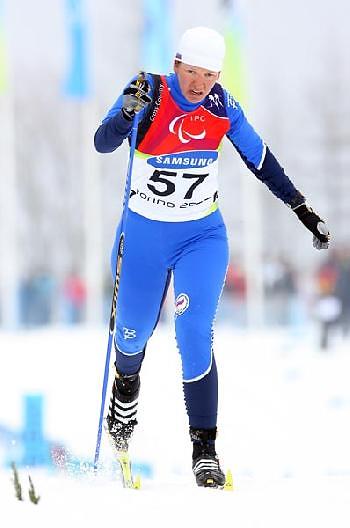 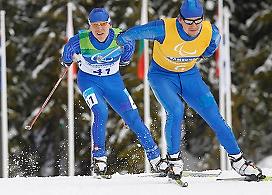 В соревнованиях принимают участие мужчины и женщины с разными видами инвалидности: травма позвоночника, церебральный паралич, ампутация, слепота или частичная потеря зрения.
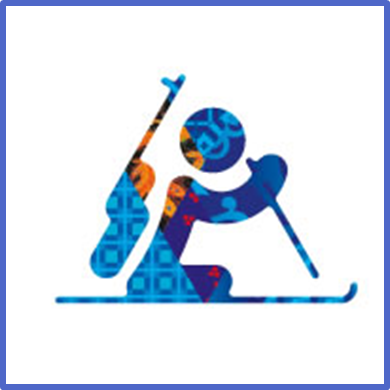 Биатлон
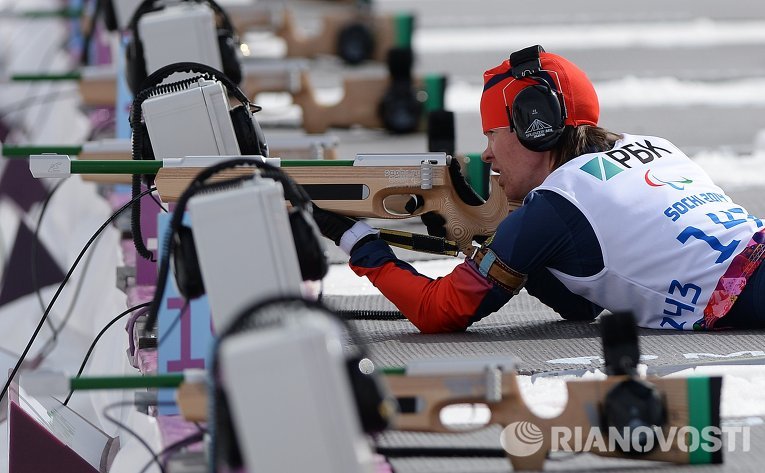 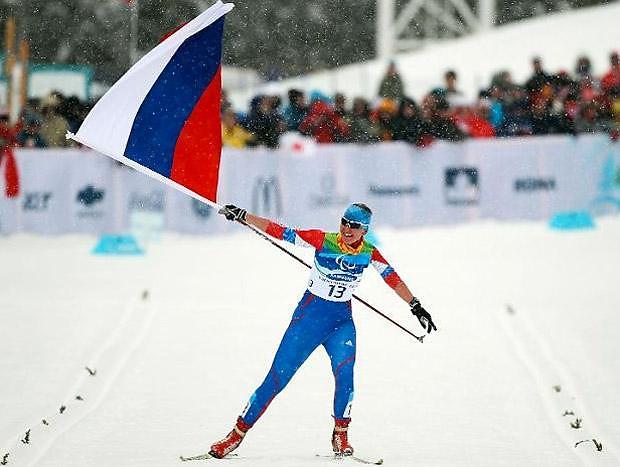 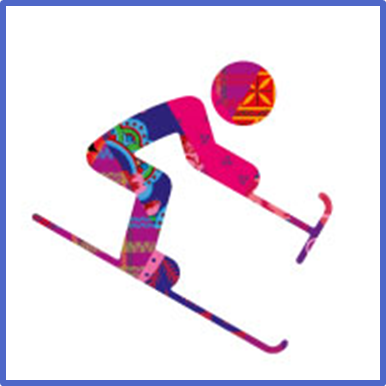 Горнолыжный спорт
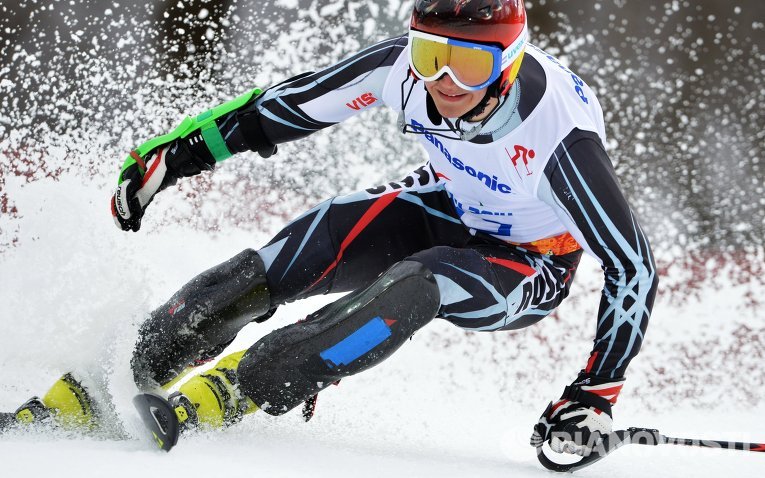 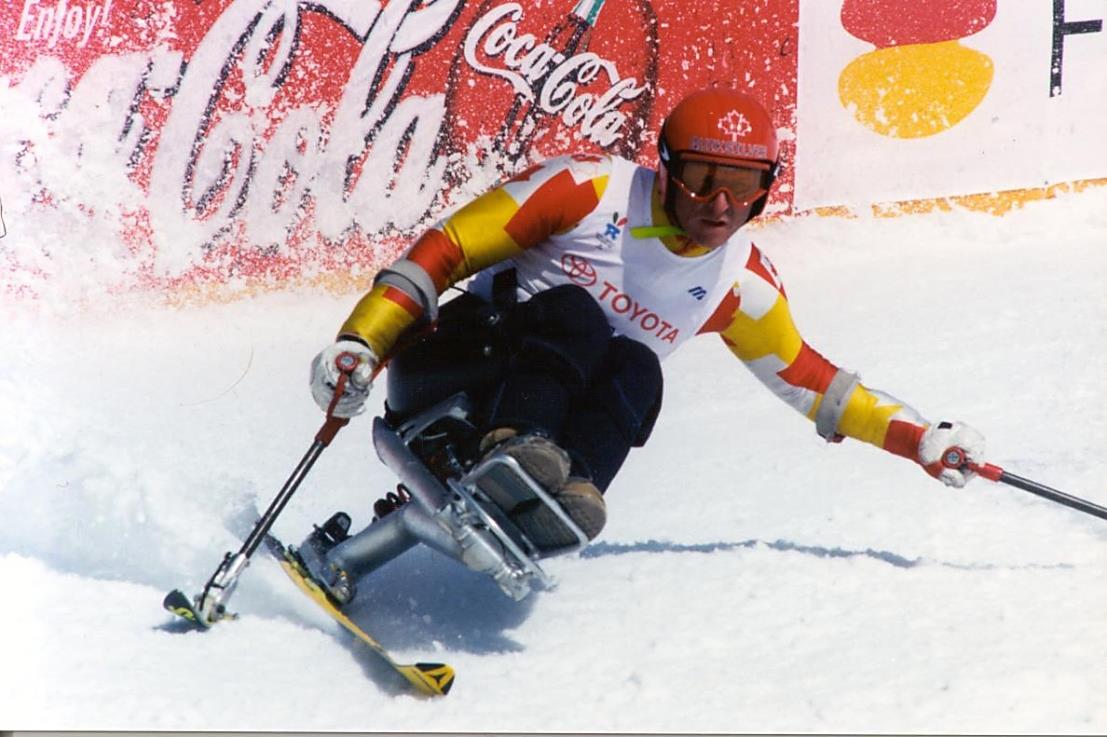 Горные лыжи включают в себя четыре вида - скоростной спуск, слалом-гигант, супер-гигант и слалом.
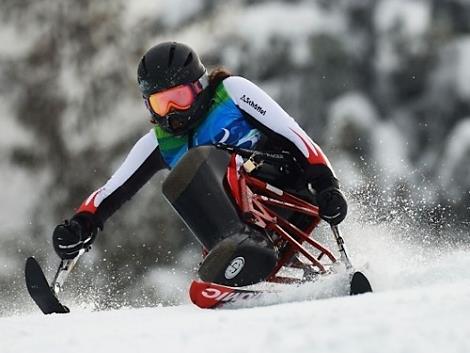 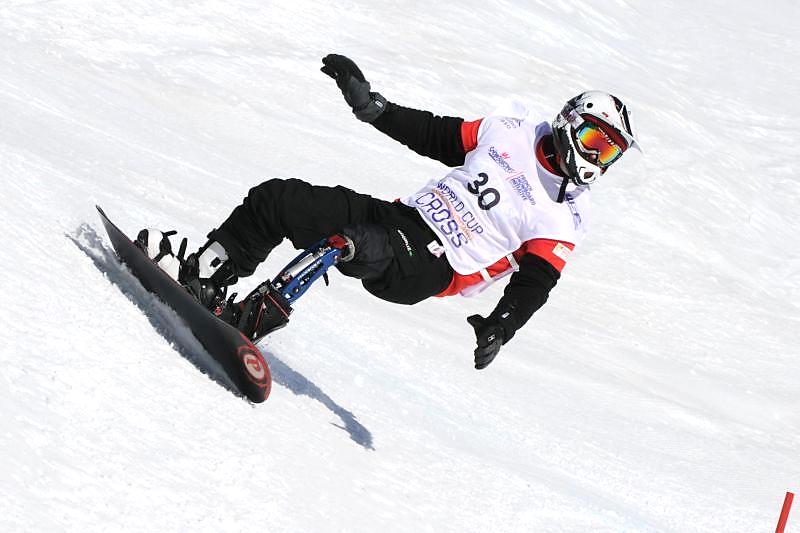 На зимних Паралимпийских Играх 2014 в Сочи было разыграно два комплекта наград по пара-сноуборду, который вошел в программу соревнований по горным лыжам.
Кирилл Финкельман - 
единственный в мире спортсмен освоивший сноуборд-кросс с ДЦП, единственный сахалинец на XI Паралимпийских играх.
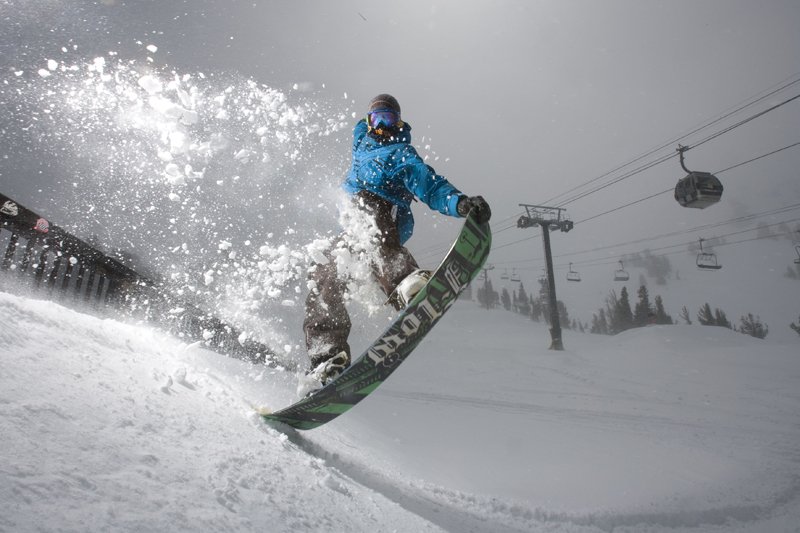 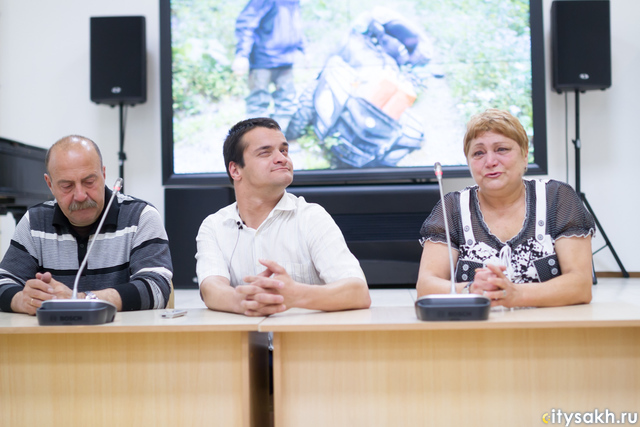 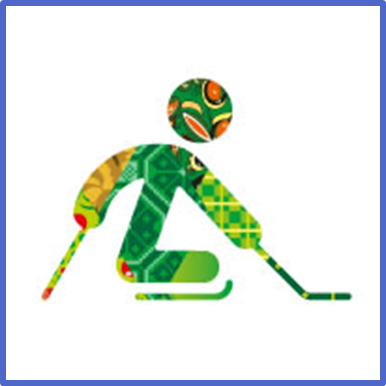 Следж-хоккей
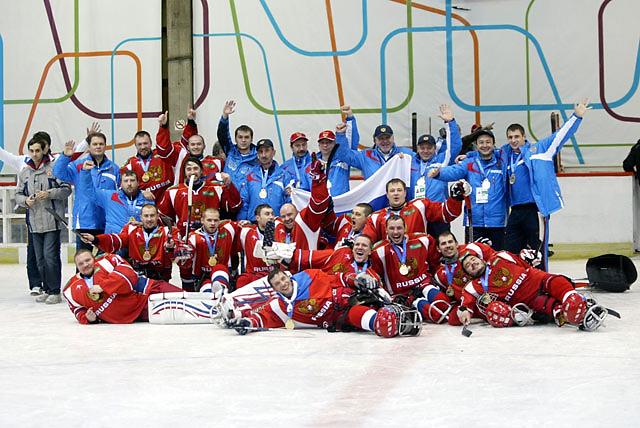 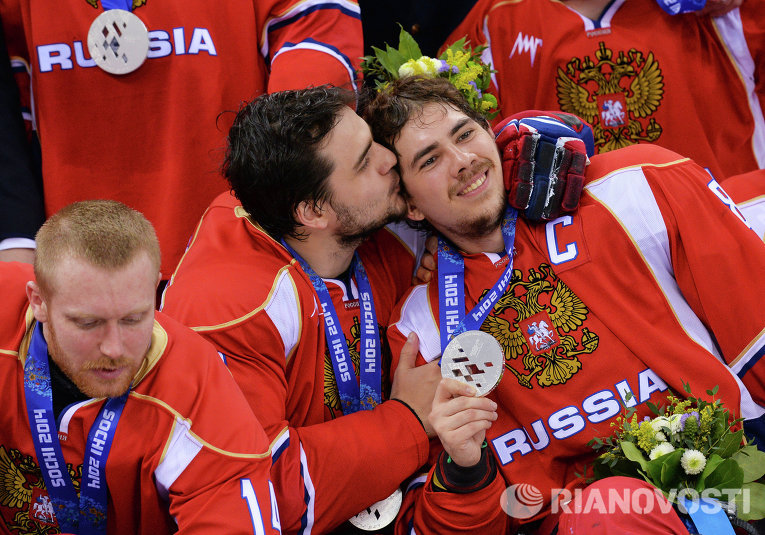 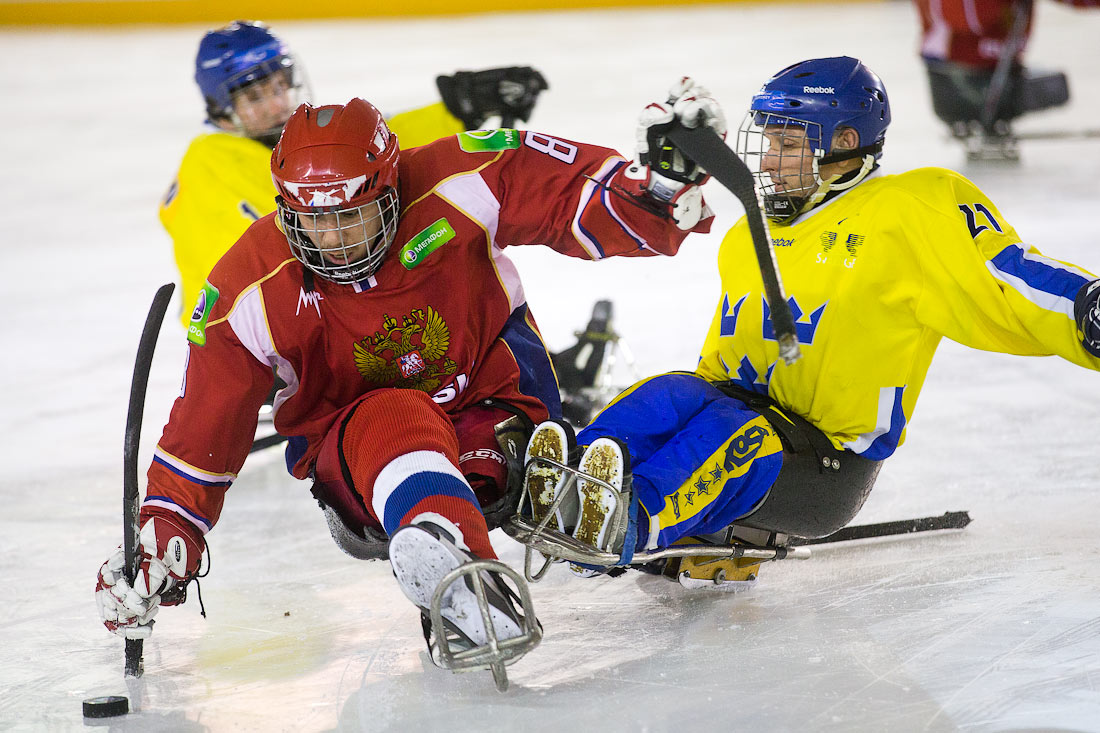 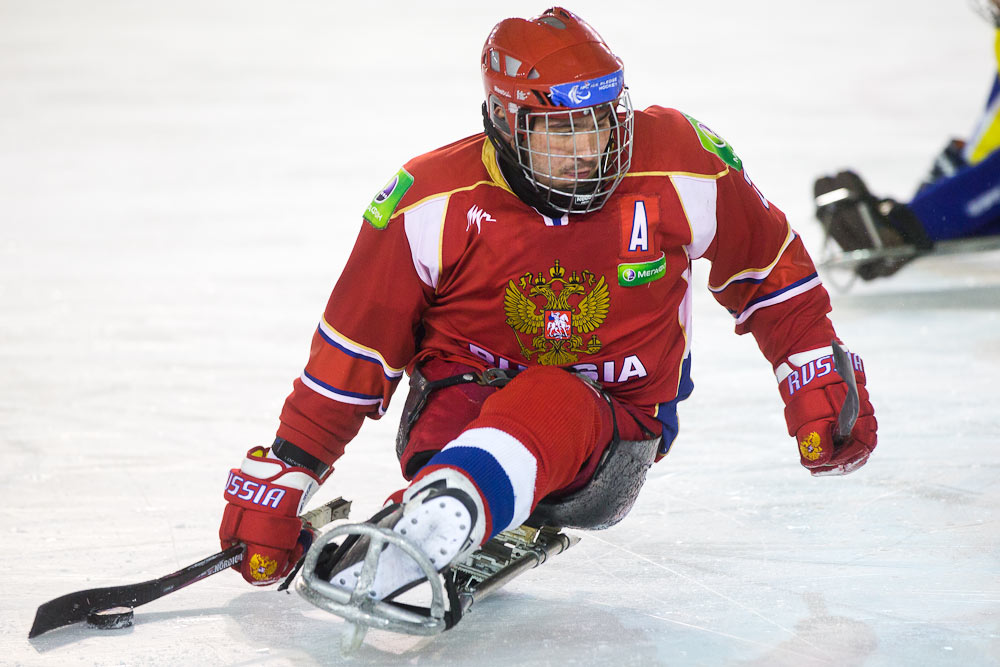 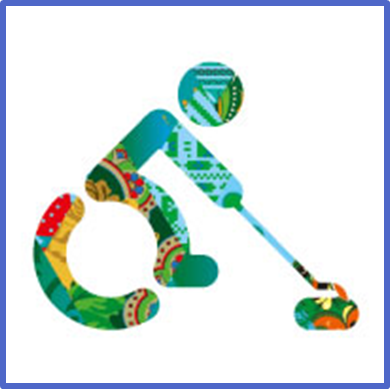 Керлинг на колясках
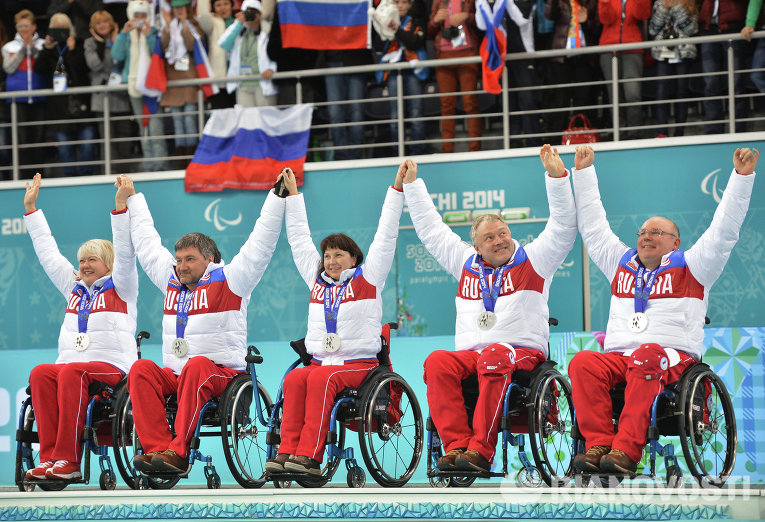 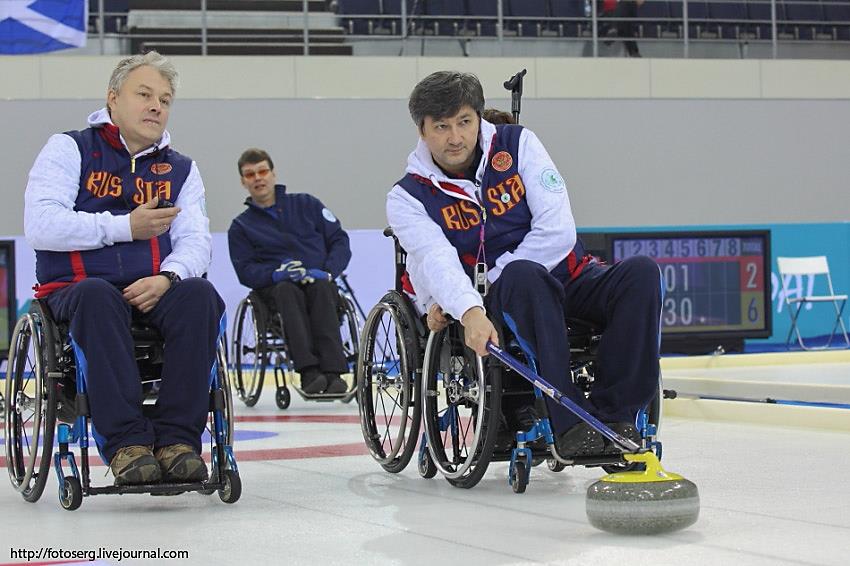 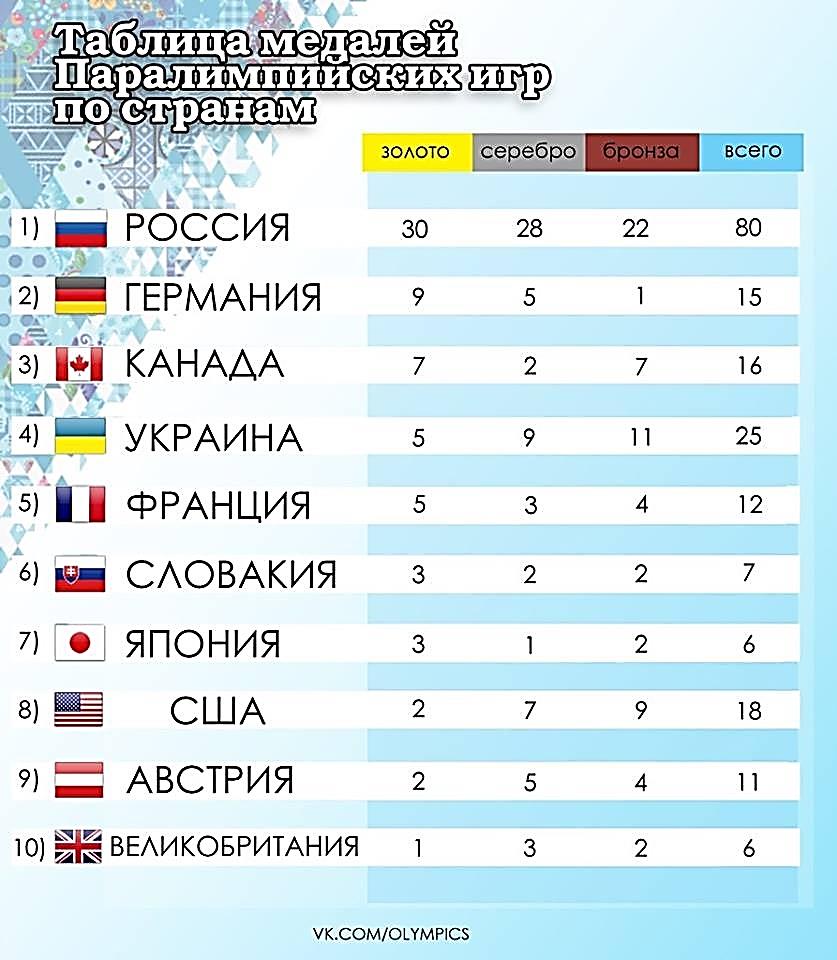 Областная спартакиада инвалидов. 
 X областная спартакиада 2013 г.
       В общей сложности в финальных соревнованиях принимали участие 112 спортсменов в возрасте 
от 18 до 60 лет.
В программе соревнований: 
шахматы, шашки, дартс, легкая атлетика, армрестлинг,
              настольный теннис.
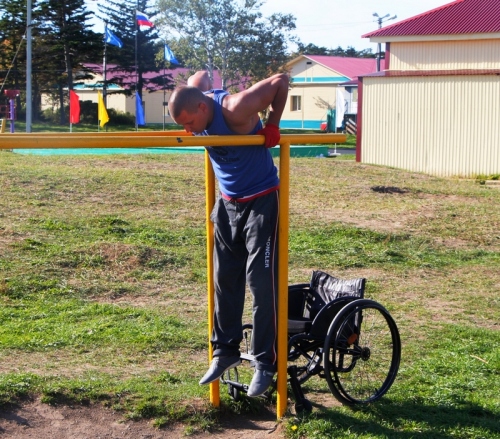 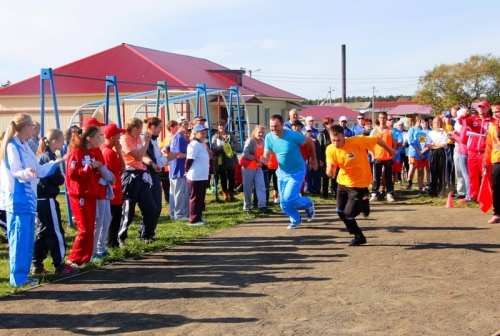 Кто является родоначальником первых Паралимпийских игр?
Назовите девиз Паралимпийских игр?
Назовите ценности Паралимпийского движения?
Сколько видов спорта включено в Паралимпийские игры?
Сколько медалей, завоевали Российские паралимпийцы
 в Сочи?
Интернет-ресурсы:
http://www.sochi2014.com
http://electra.incro.ru
http://www.rezeptsport.ru
http://рaralymp.ruhttp://infocenter2014.ru/games2014http://www.sakhalin.info